CSE 591: Energy-Efficient ComputingLecture 19SPEED: memory
Anshul Gandhi
347, CS building
anshul@cs.stonybrook.edu
memscale paper
Memory subsystem
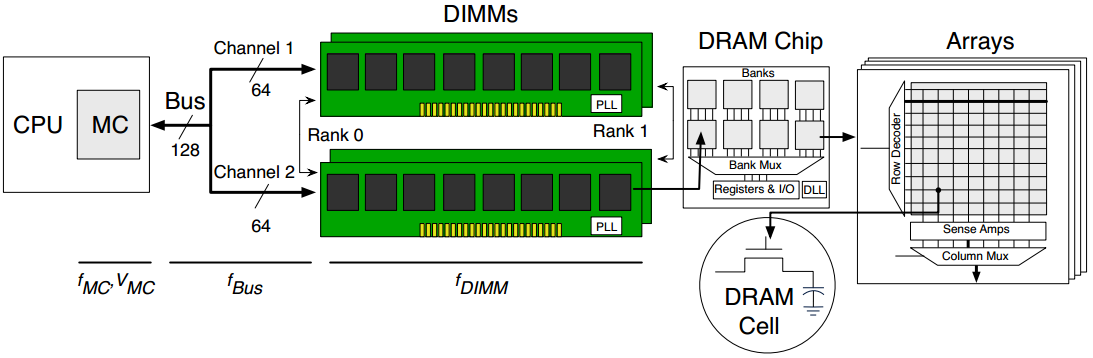 Memory power breakdown
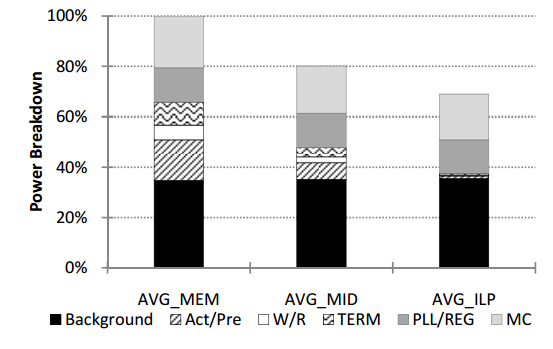 MEM            MIX             CPU
Remarks on memory DVFS
DVFS lowers power, but effect on energy is not obvious as response time might increase

Some memory access stages get delayed, not necessarily end-to-end latencies
Performance monitoring
top

sar

collectl

perf stat
Energy management policy
|     5 millisecs               |
300 microsecs
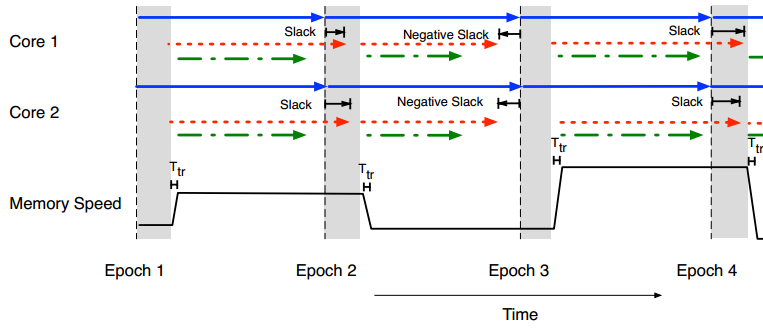 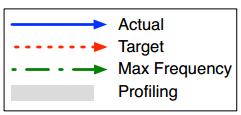 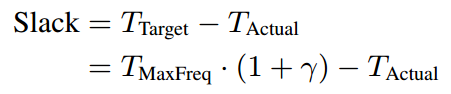 Controller
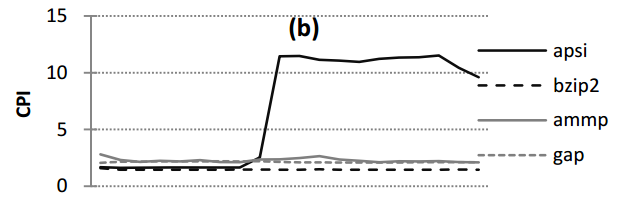 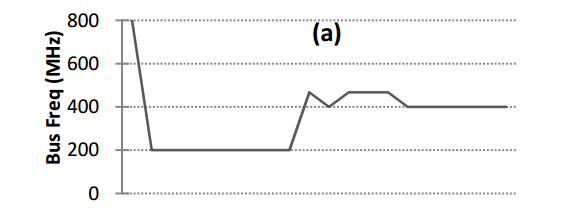 Controller
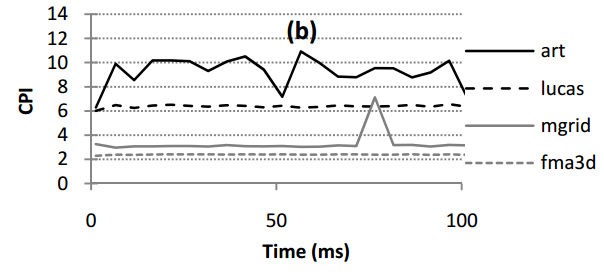 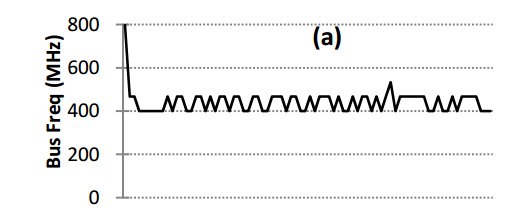 Oscillations?
Evaluation
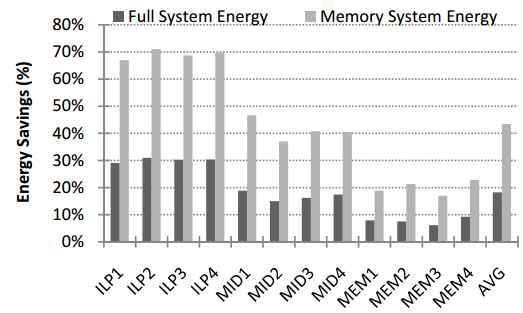 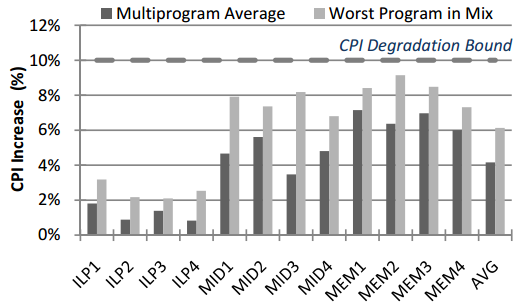 Comparisons
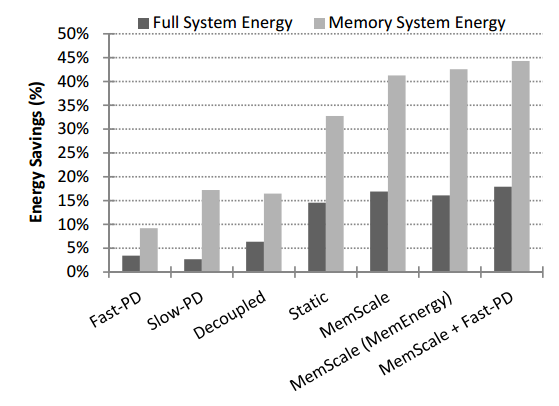 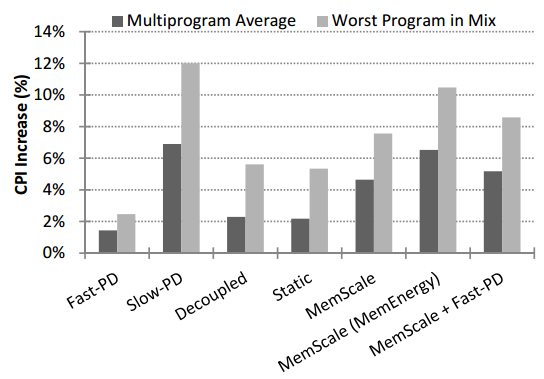 Sensitivity analysis
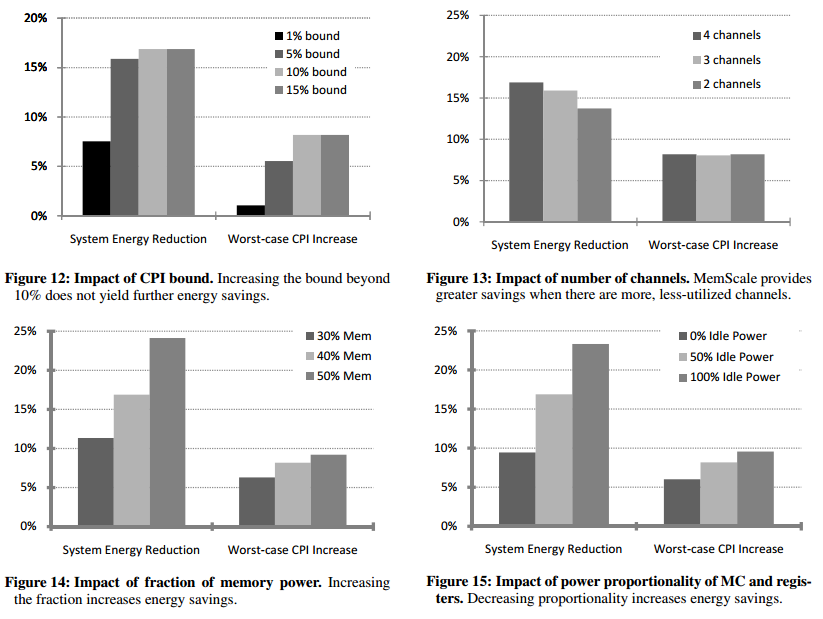 [Speaker Notes: Similar to? DreamWeaver]
memory_dvfs paper
Memory power %
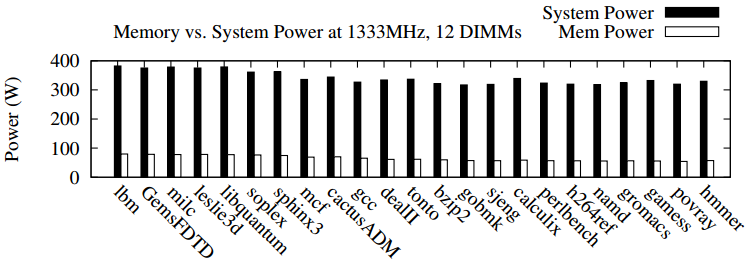 Active energy
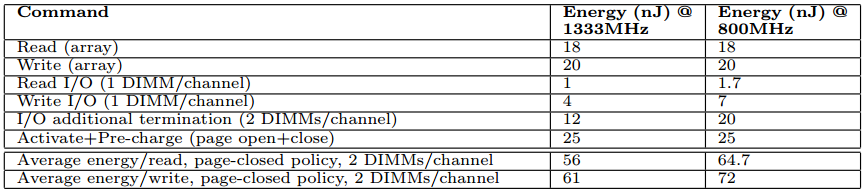 Background power
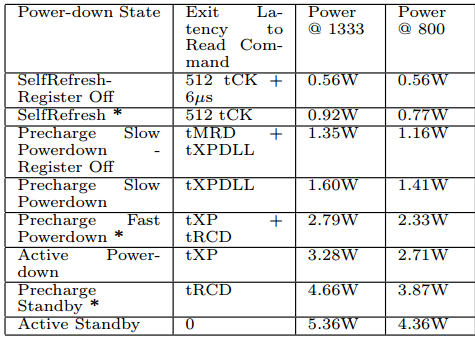 VF scaling
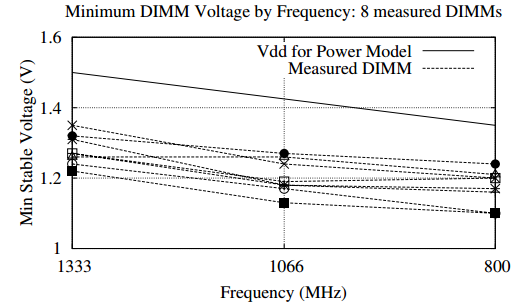 Latency vs. B/W
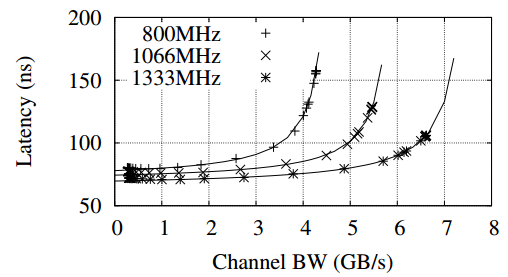 [Speaker Notes: Similar to what queueing theory suggests.]
B/W vs. savings
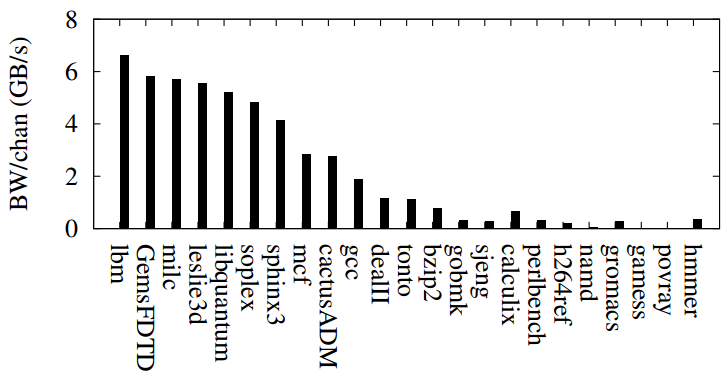 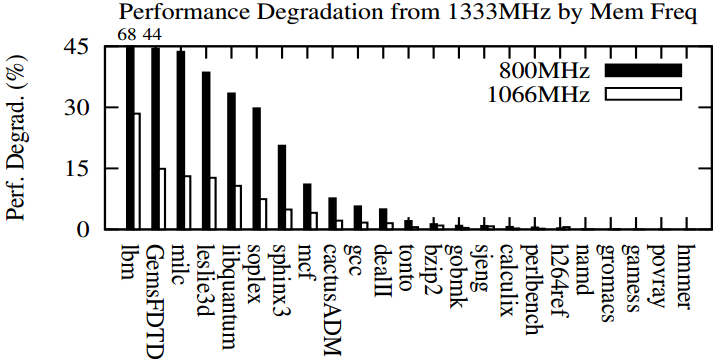 [Speaker Notes: Compared to 1333 MHz.]
Algo in action
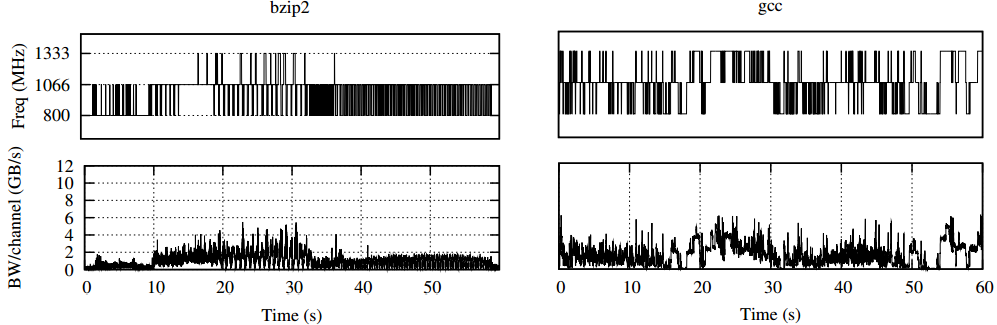 [Speaker Notes: Measure bandwidth in previous epoch and find frequency for next epoch based on observed latency vs bandwidth graph.]